ML Techniques in Spill Regulation for Mu2e
Aakaash Narayanan	
Slow Extraction Workshop, Wiener Neustadt, Austria
14 February 2024
Resonant Extraction for Mu2e
Beam Parameters for Resonant Extraction
Extraction scheme is to excite 3rd integer resonance using fixed strength harmonic sextupoles and move the beam tune closer to 29/3 using dedicated fast tune-ramping quadrupoles.
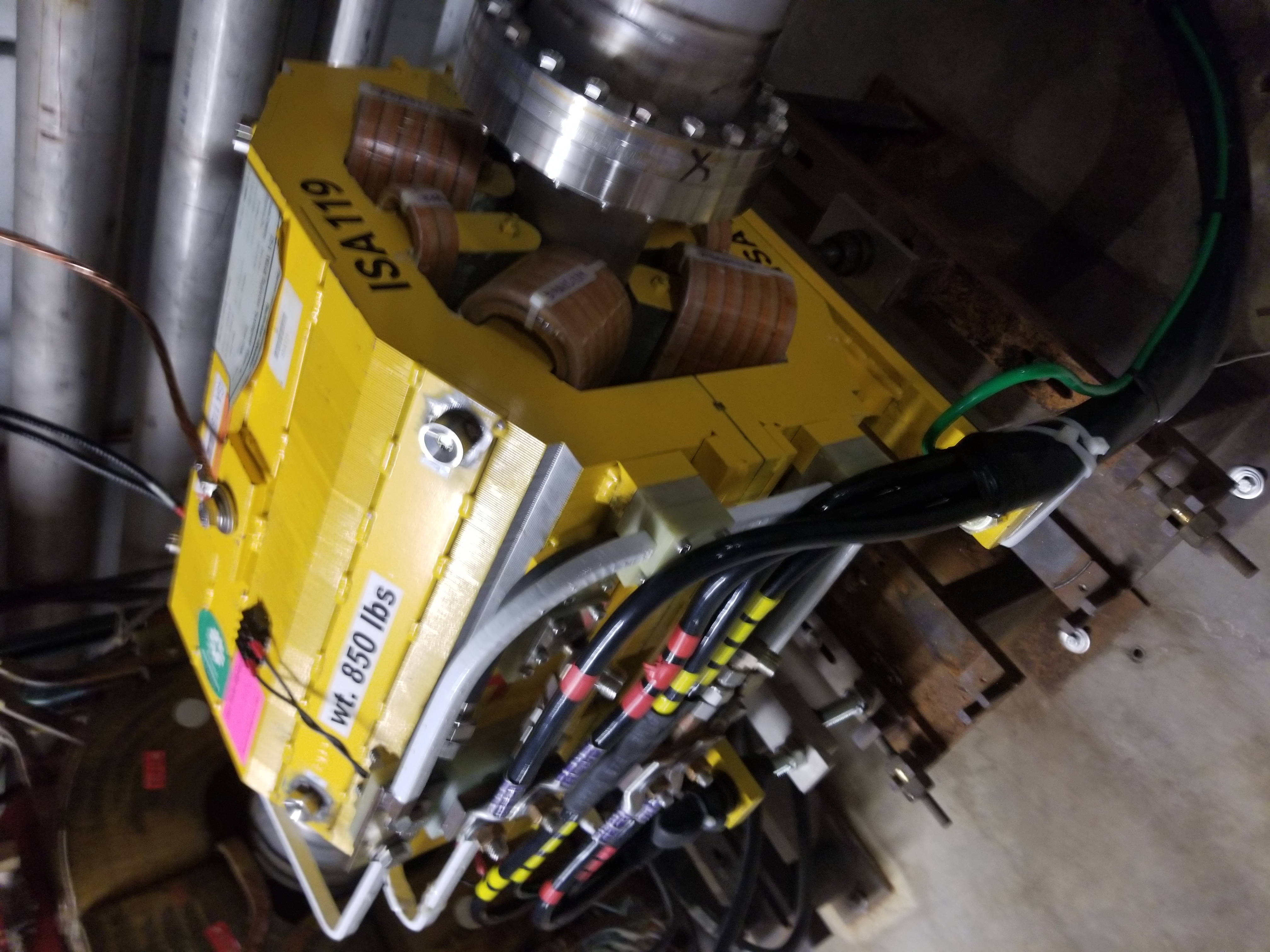 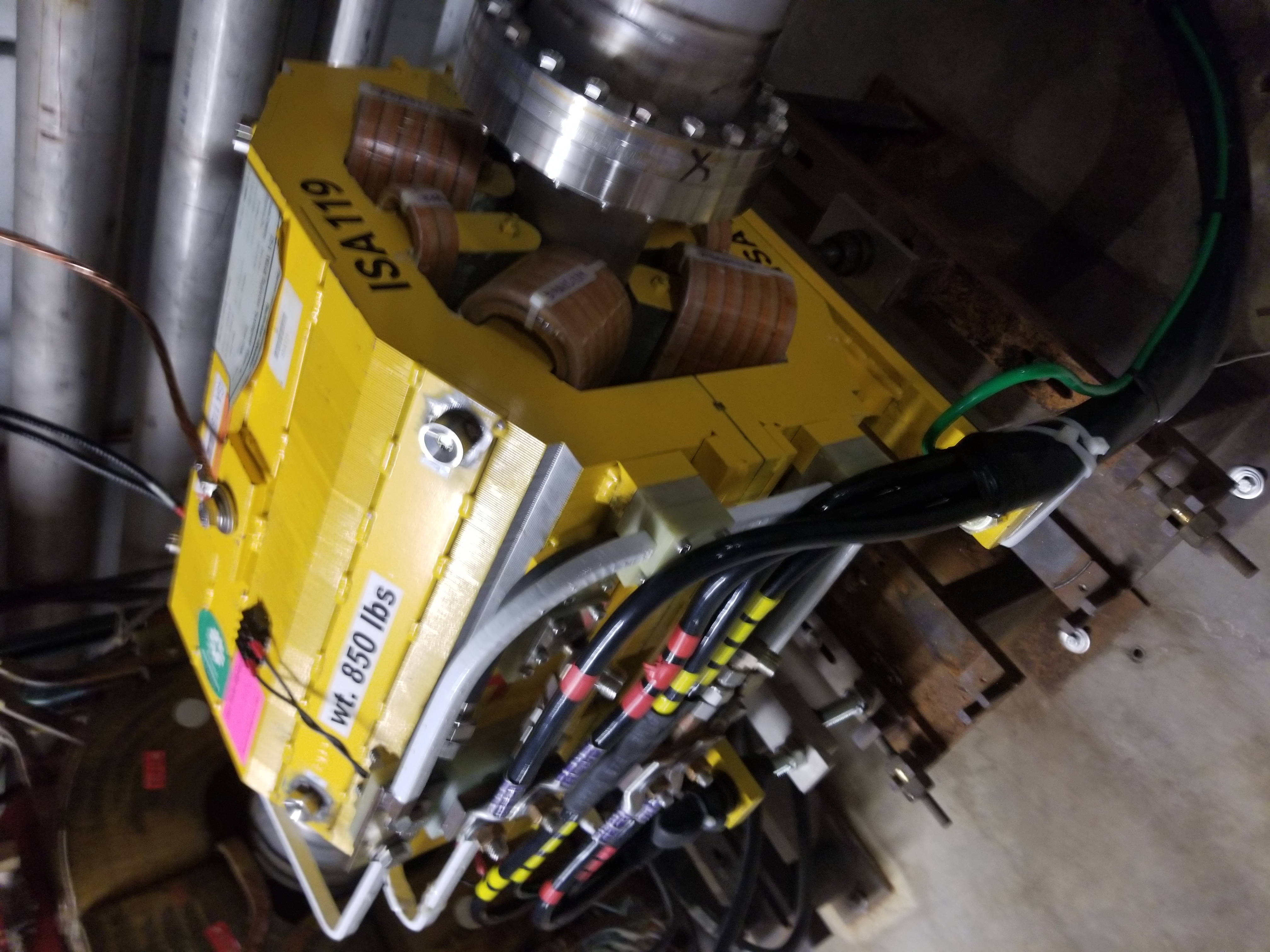 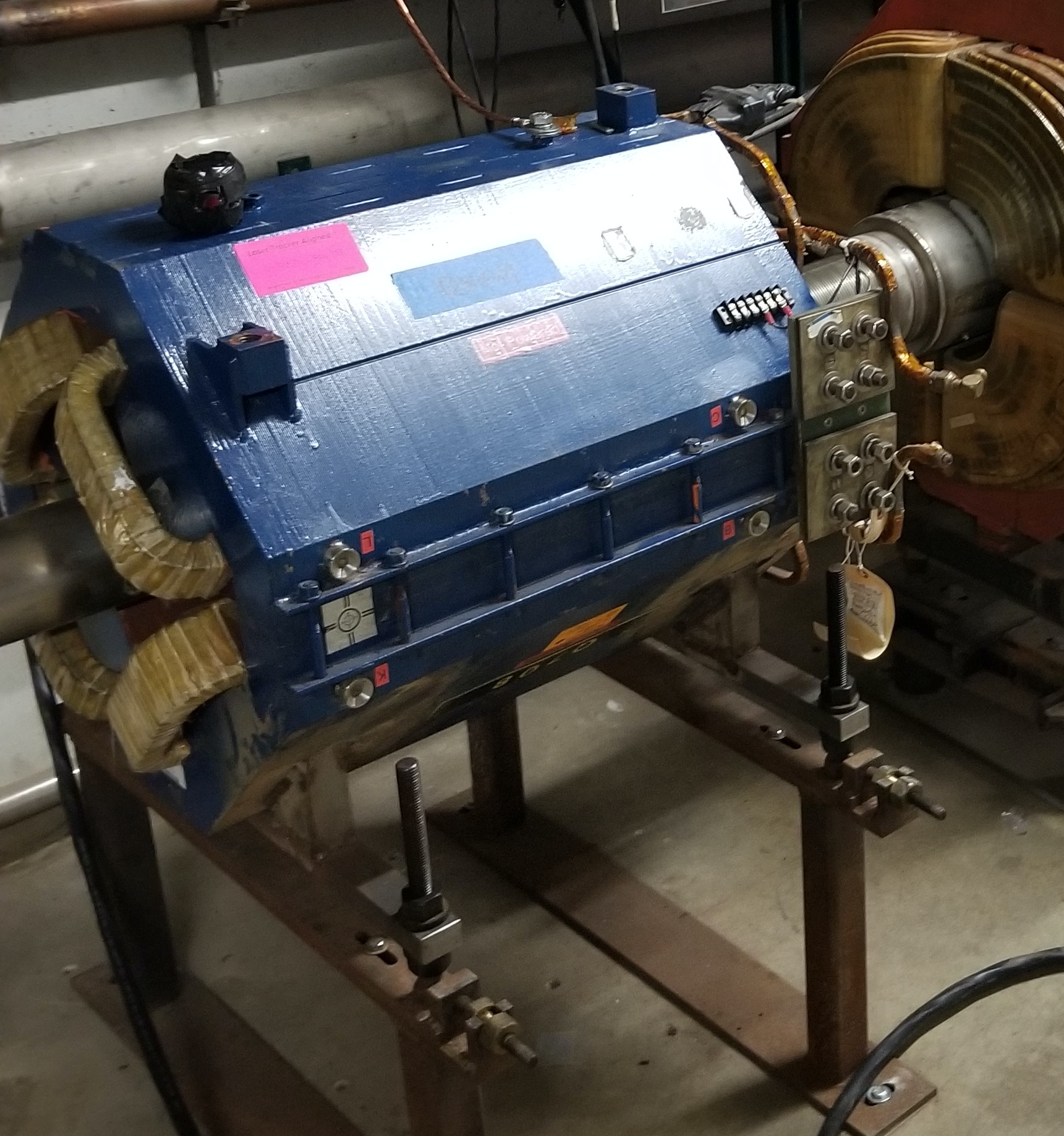 2
14 Feb 2024
Spill Regulation System
The SRS would also be dealing with the n*60 Hz harmonic noise content arising from the power supplies. The controller will determine the harmonic content of the ripple and apply feedforward corrections.
The slow regulation controller will be tracking the slow changes in the spill profile producing corrections to the tune quadrupole current ramp to achieve the uniform spill rate.
The fast regulation system would be supplemented on top of the slow regulation in order to correct for instantaneous ripples in the spill intensity.
3
14 Feb 2024
The SRS would also be dealing with the n*60 Hz harmonic noise content arising from the power supplies. The controller will determine the harmonic content of the ripple and apply feedforward corrections.
Spill Regulation System
The SRS would also be dealing with the n*60 Hz harmonic noise content arising from the power supplies. The controller will determine the harmonic content of the ripple and apply feedforward corrections.
The slow regulation controller will be tracking the slow changes in the spill profile producing corrections to the tune quadrupole current ramp to achieve the uniform spill rate.
The fast regulation system would be supplemented on top of the slow regulation in order to correct for instantaneous ripples in the spill intensity.
4
14 Feb 2024
The SRS would also be dealing with the n*60 Hz harmonic noise content arising from the power supplies. The controller will determine the harmonic content of the ripple and apply feedforward corrections.
Fast Regulation Loop
The fast regulation loop deals with instantaneous noises that affect the spill quality within one spill.
The instantaneous fluctuations within one spill due to random noises can be large. In the SRS, this is handled by the fast PID loop controller.
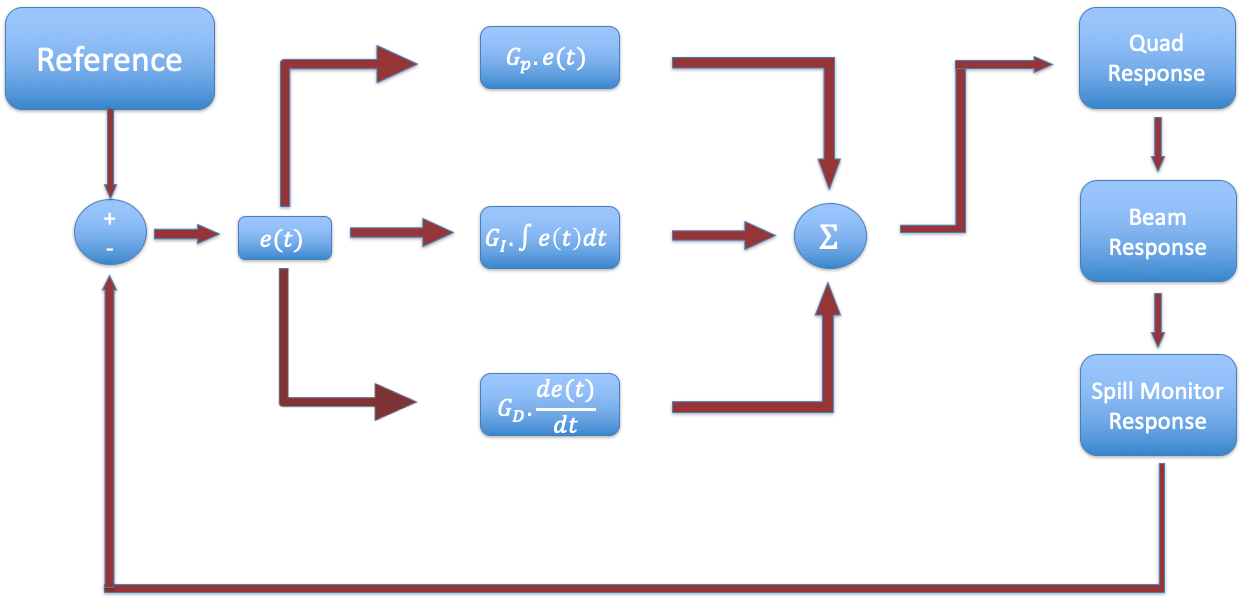 We assume here that this noise (ripples) have a random nature or otherwise are a semi-random component of regular harmonic noise that the harmonic controller is not able to suppress.
The correction signal to counter the noise will superimpose on top of the ideal tune ramp provided by the slow regulation.
5
14 Feb 2024
Using Machine Learning
We explore using machine learning (ML) algorithms to tune the PID gain values to achieve an improved spill quality.
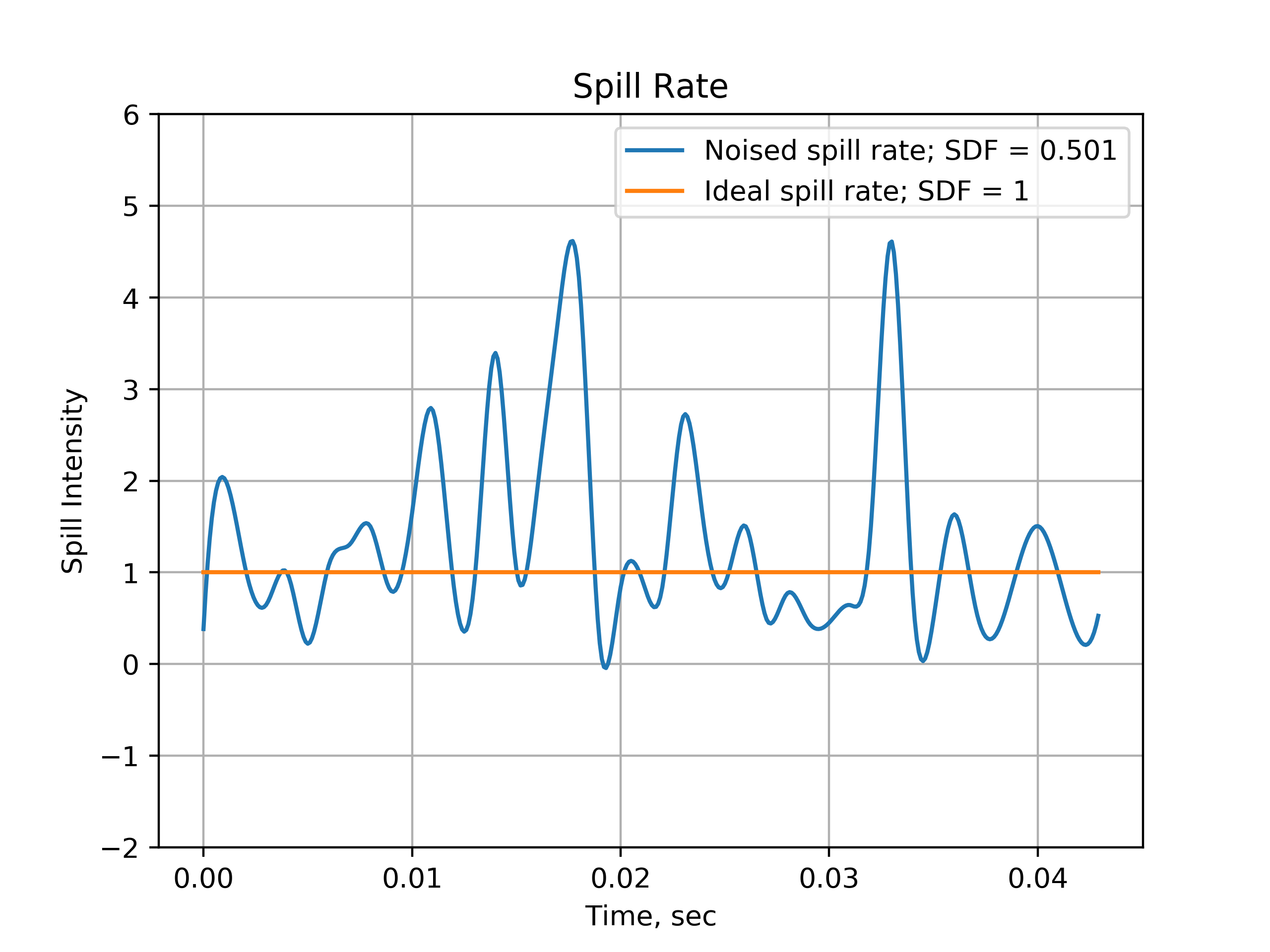 The spill quality is quantified by ‘Spill Duty Factor’ (SDF), defined by:
We use a simplified semi-analytical model to simulate the dynamics of resonant extraction in order to generate training data for the machine learning algorithm.
6
14 Feb 2024
Physics Simulator Model
2
3
1
NOISE GENERATION
PID RESPONSE
MACHINE LATENCY
4
TRANSIT DELAY
7
6
5
SPILL MONITOR
BEAM EXTRACTION
CORRECTED QUADRUPOLE CURRENT
7
14 Feb 2024
[Speaker Notes: E.g., Like RFKO, latency in longitudinal dynamics, etc.,]
Physics Simulator Blocks
1
NOISE GENERATION
2
PID RESPONSE
The noise for one full spill is generated in terms of extraction rate. We assume a log-normal distribution for the noise spectrum.

Since the source of noise could emanate from any of the elements in the ring, the noise is pre-generated before the spill and is added directly as fluctuations in the spill.

Ideal spill is normalized to an expectation value of 1.
With the full extraction rate known, the PID calculates the error at every time step and computes the control signal.

At every time step, the difference between the ideal spill and the actual spill is computed, and the PID calculates the control signal to be given to counter the noise in the spill rate.
8
14 Feb 2024
Physics Simulator Blocks
FIELD SHIELDING EFFECT (LATENCY)
4
TRANSIT DELAY
3
Once the particle is unstable, it does not get immediately extracted once it gets unstable. It takes some finite amount of turns to get to the septum location. 

Transit time studies were done to determine the number of turns particles take to get extracted. This delay is modelled into the physics simulator.
9
14 Feb 2024
Physics Simulator Blocks
BEAM EXTRACTION
SPILL MONITOR
CORRECTED QUADRUPOLE CURRENT
6
7
5
The spill monitor block computes the spill rate for one full spill at a time step of 10 kHz (which is the total gain bandwidth of the SRS). We assume the spill monitor to be fast enough to not affect the loop.
With the corrected quad current ramp, the total extracted beam intensity is computed for the full spill duration. This would be the fast regulated spill.
According to our analytical model, the ideal tune current ramp is taken to be a logarithmic function in time. The delayed and low-pass filtered PID response is superimposed with the idealized logarithmic quadrupole current curve.
10
14 Feb 2024
PID Tuning Scheme Using ML Simulator
EVERY FULL SPILL…
The ML simulator uses the physics simulator iteratively to compute loss functions and optimize the gain values.
PHYSICS SIMULATOR
ML
MODEL
In the very first iteration, the neural network assigns random gain values and calls the physics simulator. The physics simulator then outputs the PID loop regulated spill rate, from which the spill duty factor is calculated.
The machine learning tool used in the optimization of the PID gains is PyTorch (version 1.8.1).
11
14 Feb 2024
Differentiable Machine Learning Simulator
The loss value, along with the previous three gain values, are fed into the neural network.
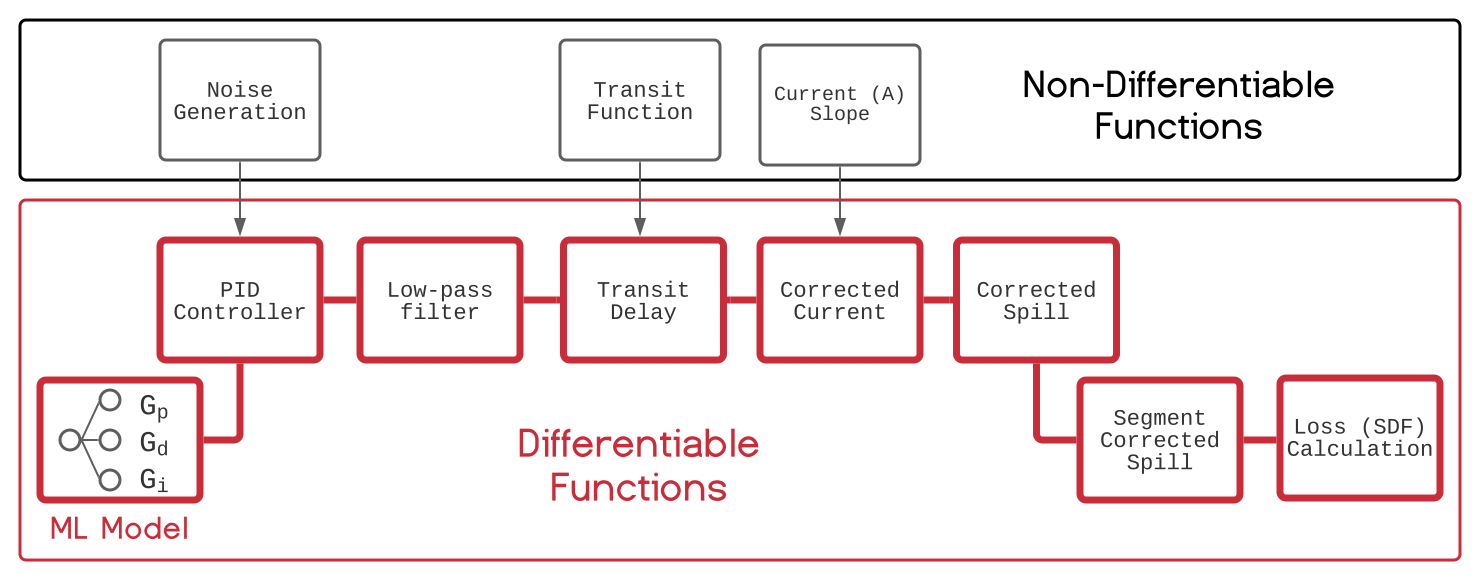 Backpropagation is done through with Adaptive Momentum (Adam) optimizer:
Figure: A. Narayanan, M. Thieme, et. al, “Optimizing Mu2e Spill Regulation Algorithms”, IPAC 2021
12
14 Feb 2024
Backpropagation Scheme
With the updated gain values, the physics simulator is run again for a full spill, but this time with a completely new random noise profile.
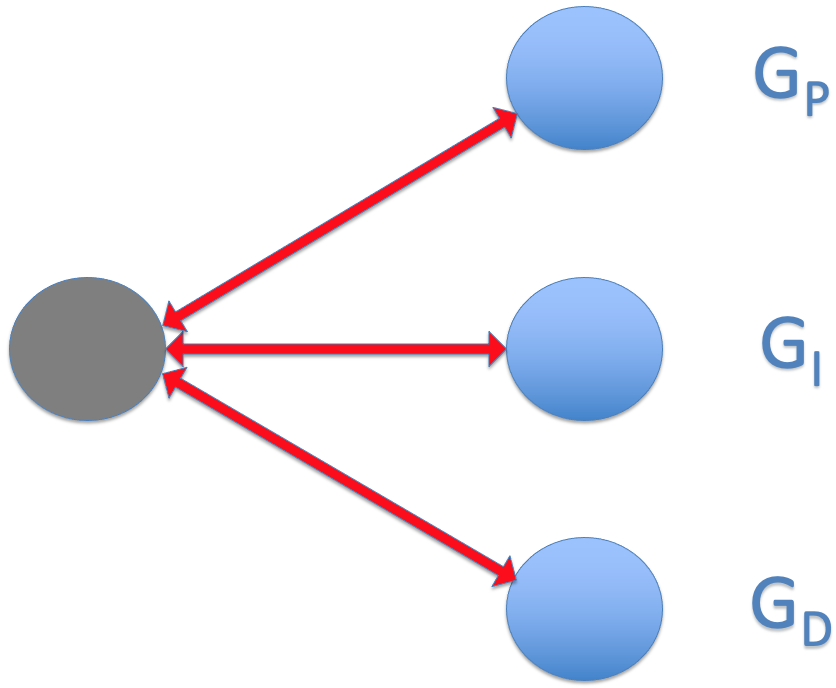 After the 2nd full spill, the SDF and the loss function are again computed and fed into the neural network to compute the loss gradients.
This is done iteratively until the loss function becomes minimal (i.e., the PID loop’s performance becomes maximal).
13
14 Feb 2024
[Speaker Notes: In the end, state that the gains are determined and next is to..]
Differentiable Simulator - Results
The sensitivity of control varies across the spill duration.
To characterize this sensitivity, our system divides the full spill into subdomains.
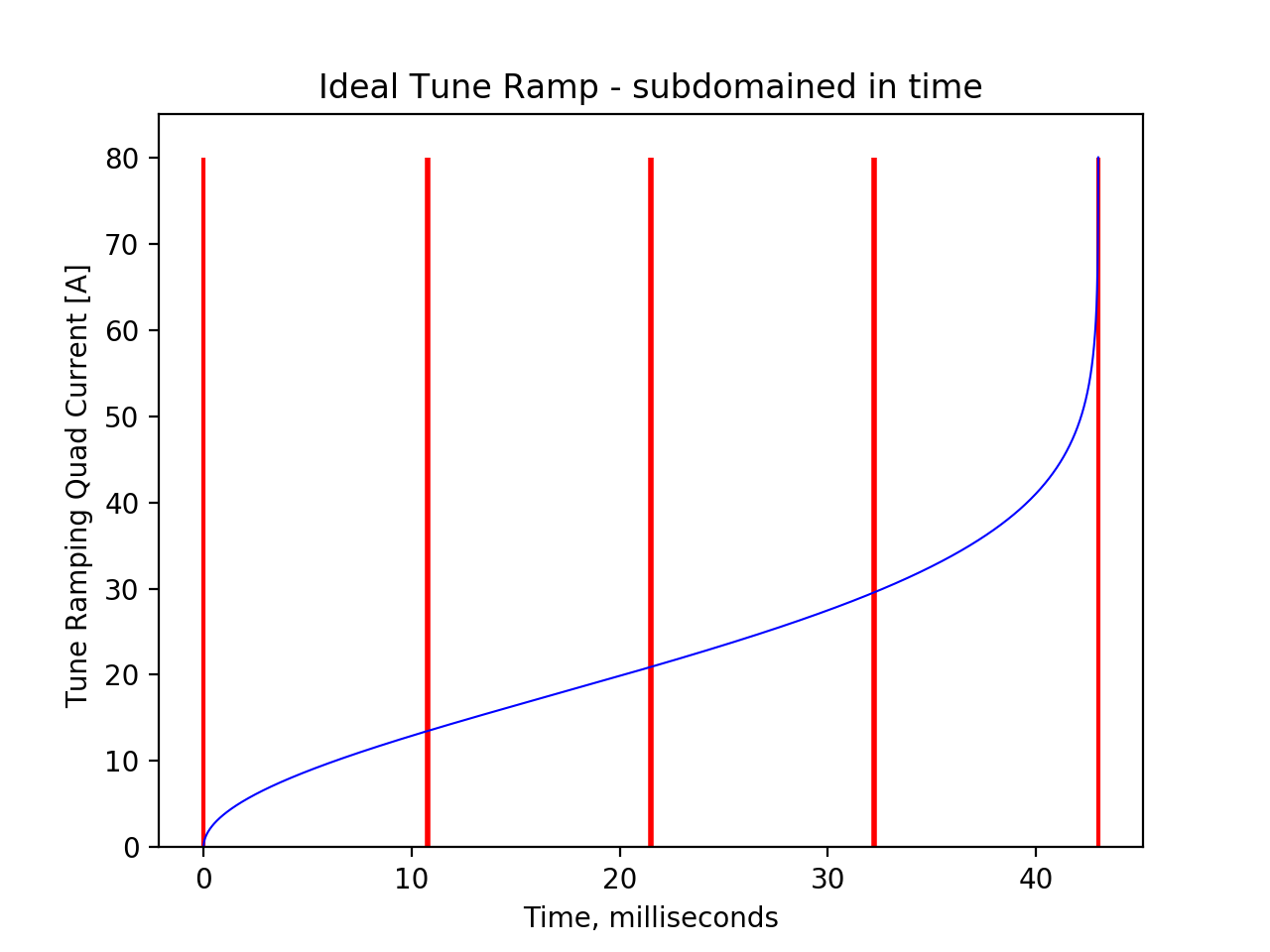 14
14 Feb 2024
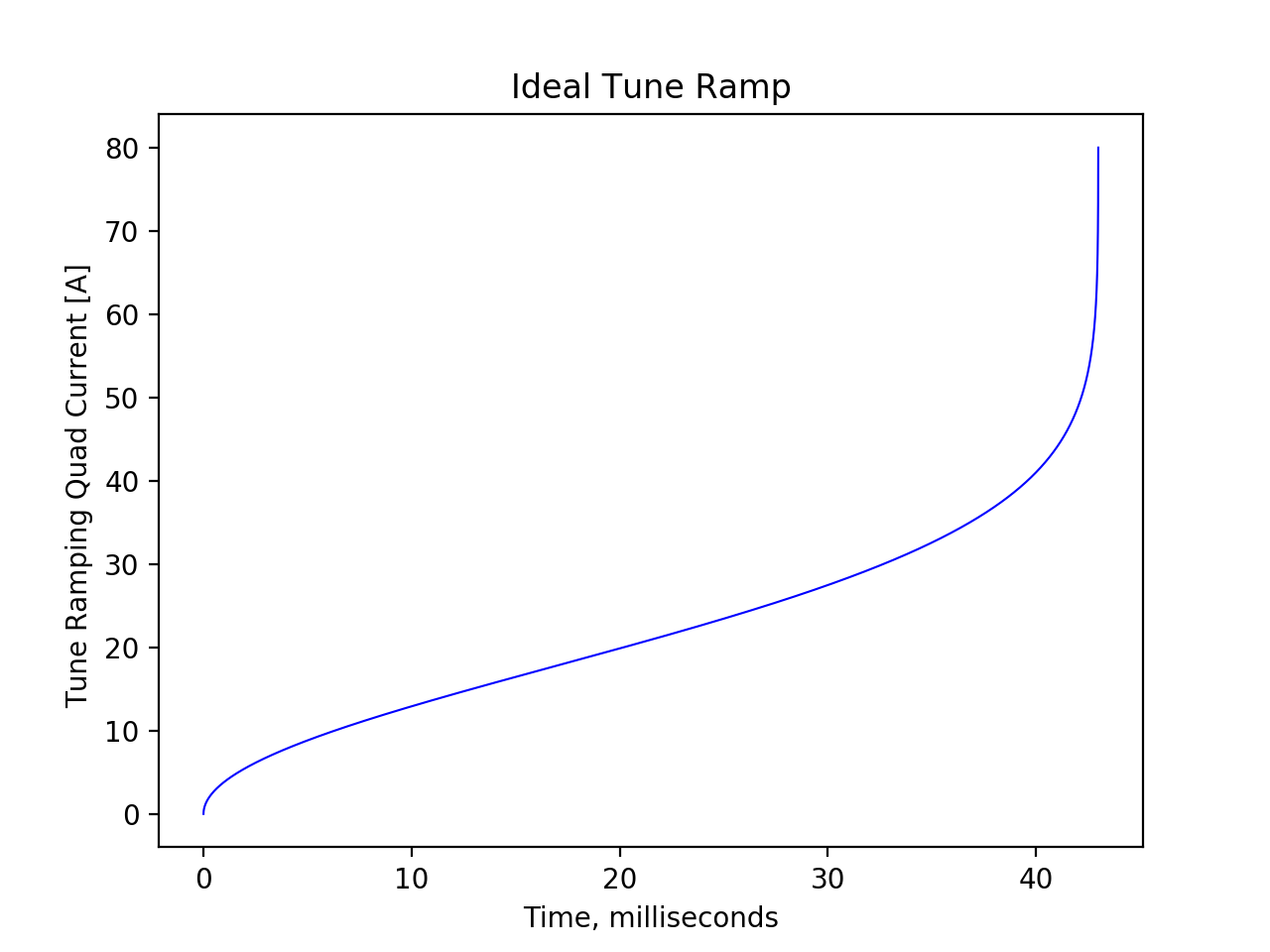 [Speaker Notes: Lot of text… cut down. Maybe shorten the bullets.]
ML Optimization at work…
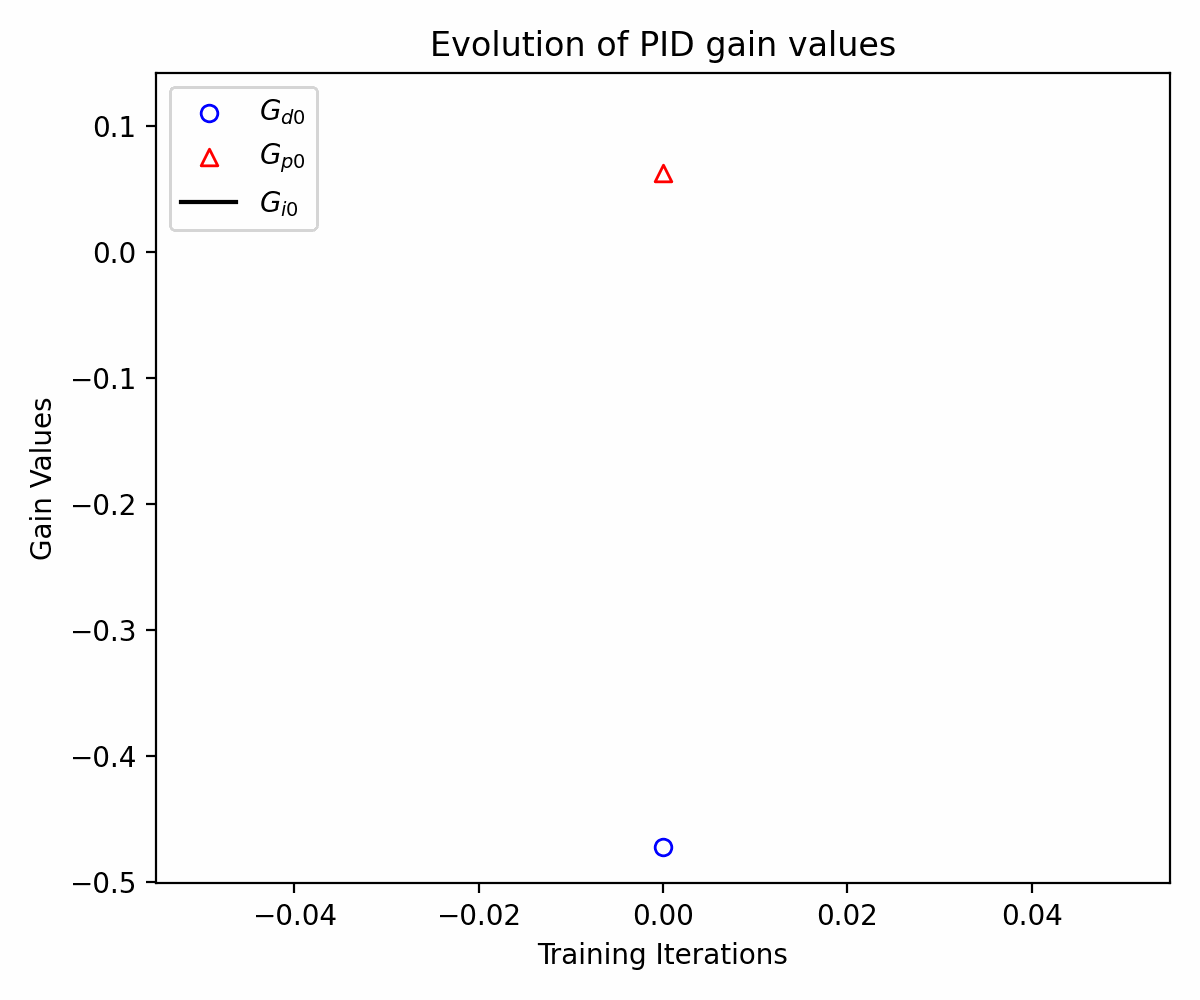 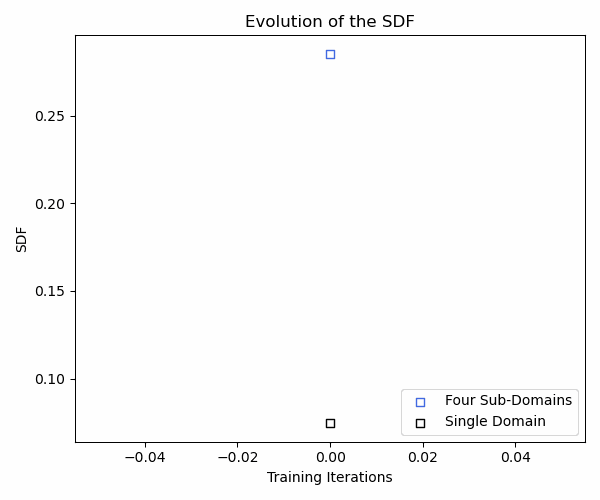 A. Narayanan, M. Thieme, et. al, “Optimizing Mu2e Spill Regulation Algorithms”, IPAC 2021
15
14 Feb 2024
PID Gain Evolution
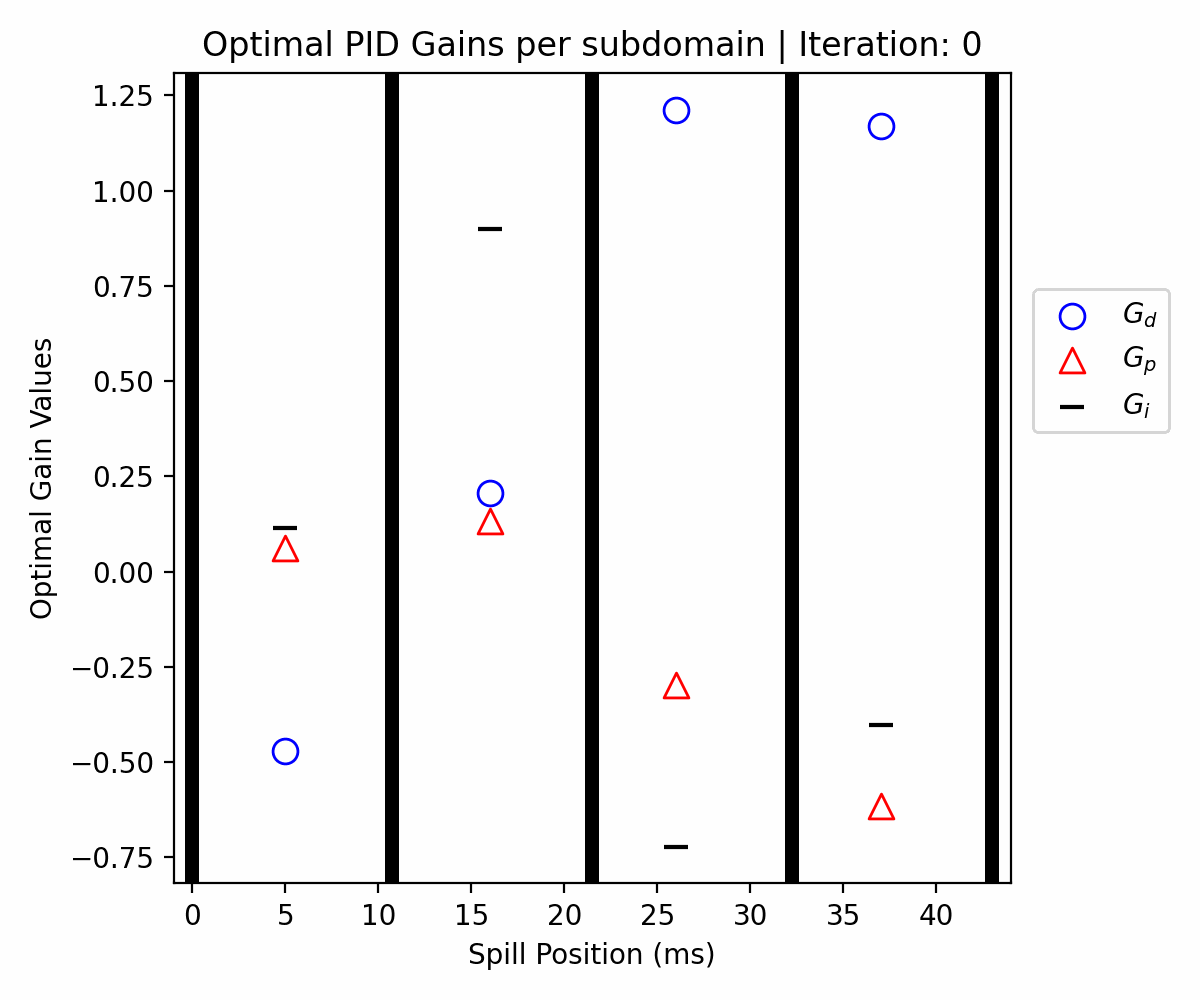 A. Narayanan, M. Thieme, et. al, “Optimizing Mu2e Spill Regulation Algorithms”, IPAC 2021
16
14 Feb 2024
Spill Regulation ML Model
We next explore the possibility of a Machine Learning agent entirely replacing the PID controller, instead of simply tuning the gains of the PID controller.
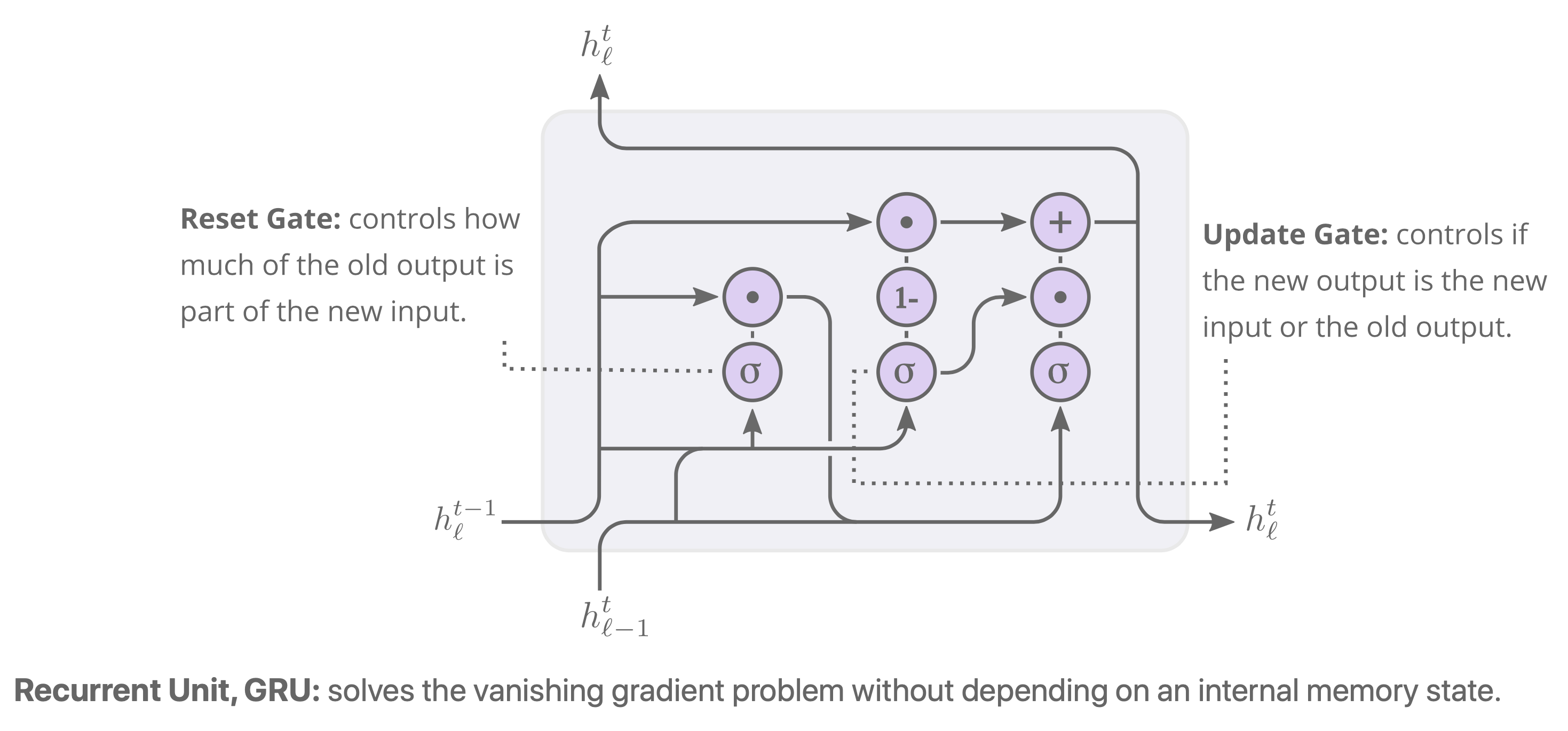 Since the spill is temporally sensitive, a Recurrent Neural Network was chosen to train the model to emulate the PID controller.
RNNs typically suffer from ‘short-term’ memory (the ‘vanishing gradient problem’).
To over come that, LSTM and GRU are a type of neural network that have ‘internal loops’ that enables connecting temporally sensitive past information to perform present tasks.
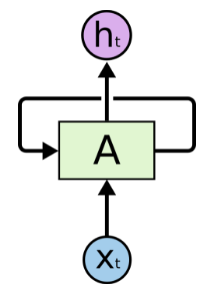 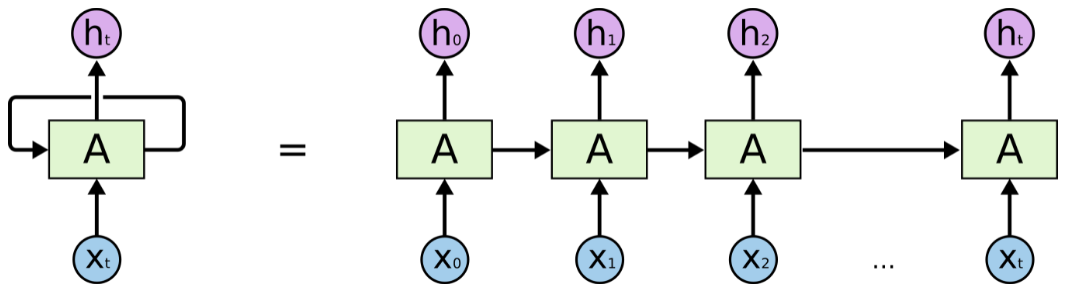 Image source: https://colah.github.io/posts/2015-08-Understanding-LSTMs/
17
14 Feb 2024
GRU ML Model Replacing PID
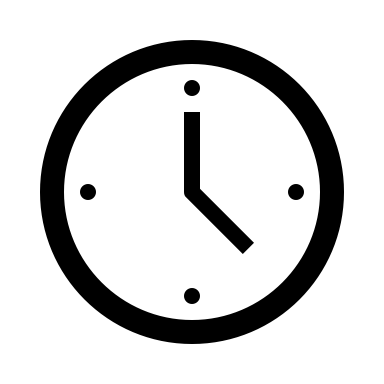 I(tn)
PHYSICS SIMULATOR
Quad current
ML agent
I
GRU Neural Net
with 2 hidden layers
18
14 Feb 2024
GRU Model Matching PID Performance
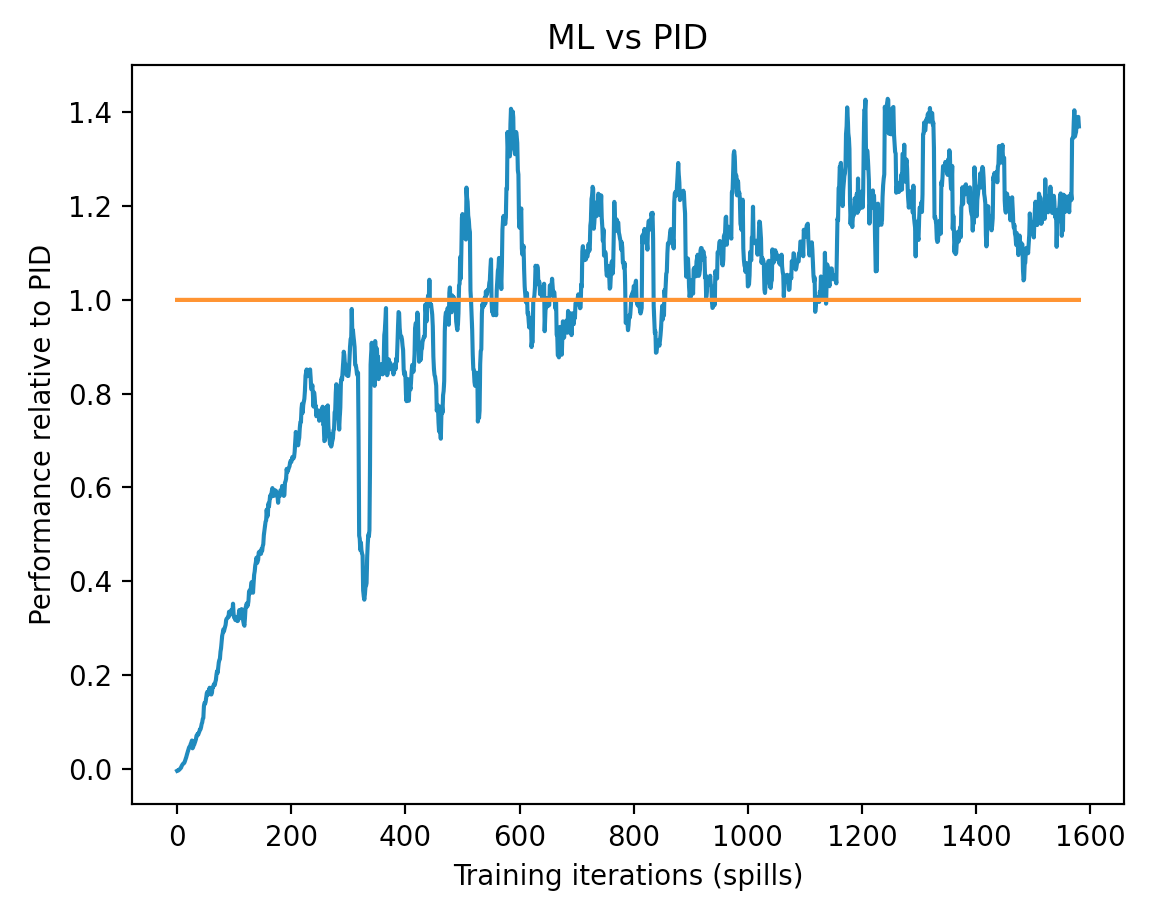 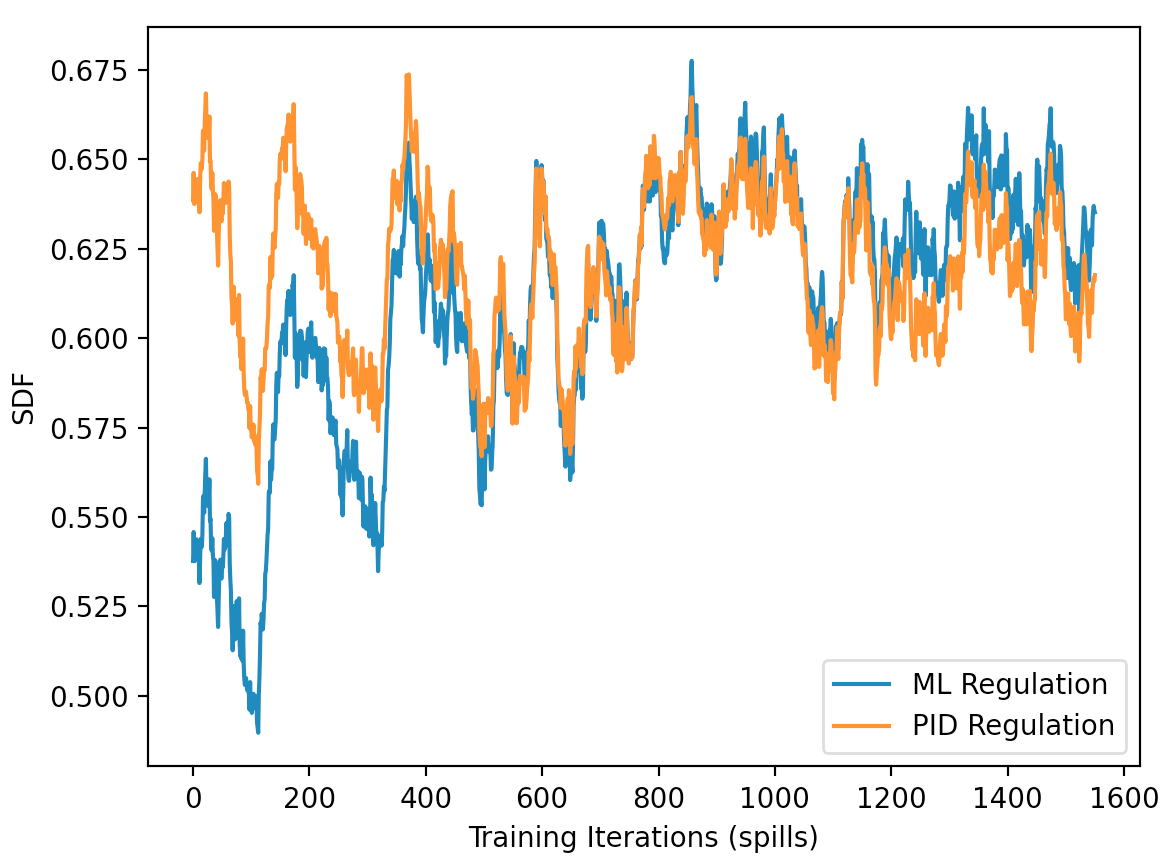 Relative performance to PID
Raw SDF
Blue line   =
A. Narayanan, J. Jang, M. Thieme, et al., “ML Techniques in Slow Spill Regulation System for Mu2e”, NAPAC 2022.
19
14 Feb 2024
GRU Model Performance
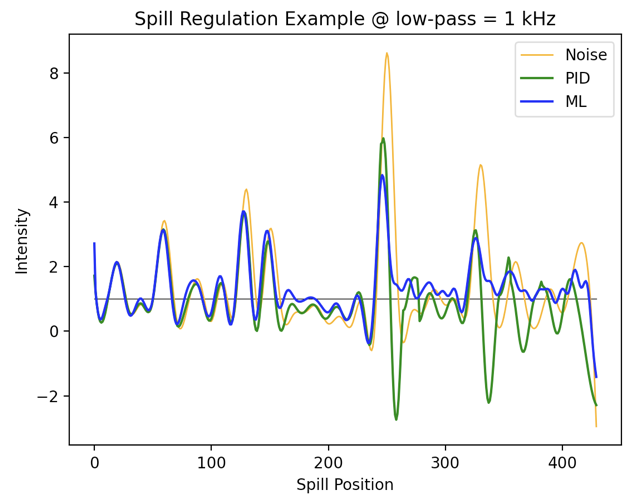 A. Narayanan, J. Jang, M. Thieme, et al., “ML Techniques in Slow Spill Regulation System for Mu2e”, NAPAC 2022.
20
14 Feb 2024
Performance vs Bandwidth
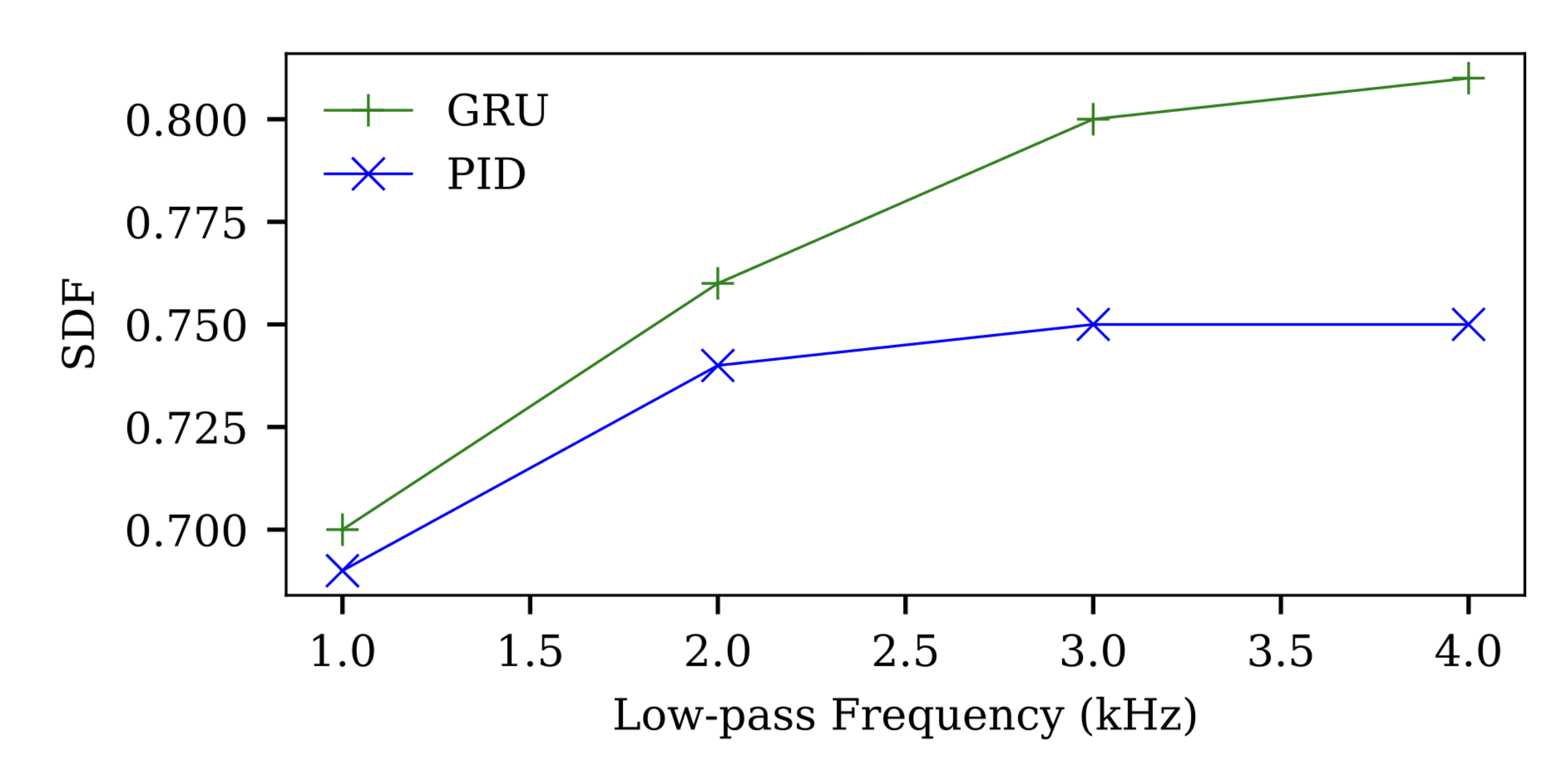 21
14 Feb 2024
[Speaker Notes: We developed a tool and using that we can see how BW is important.]
Reinforcement Learning
Reinforcement Learning (RL) is a type of ML technique that enables an agent to interact with the environment by trial and error using feedback from its own actions and experiences.
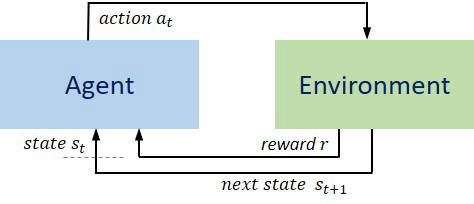 22
14 Feb 2024
Reinforcement Learning – fun example
Action space: 
Accelerate at constant rate
Decelerate at constant rate
Turn right at fixed angle
Turn left at fixed angle
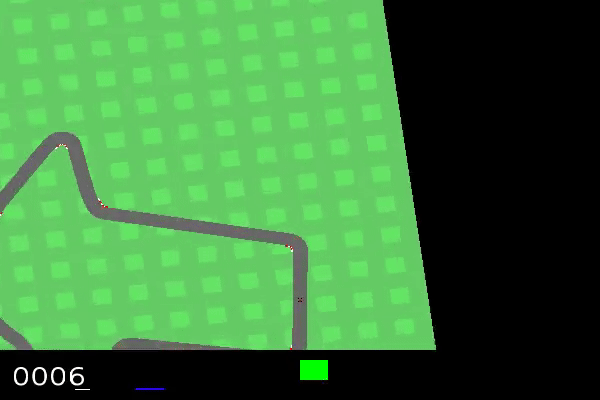 State space: 
The raw 96x96 pixels of every frame
Rewards:
-0.1 for every passing frame
1000/Ntiles for every track tile visited
Episode finished when all tiles are visited
23
14 Feb 2024
Reinforcement Learning – fun example
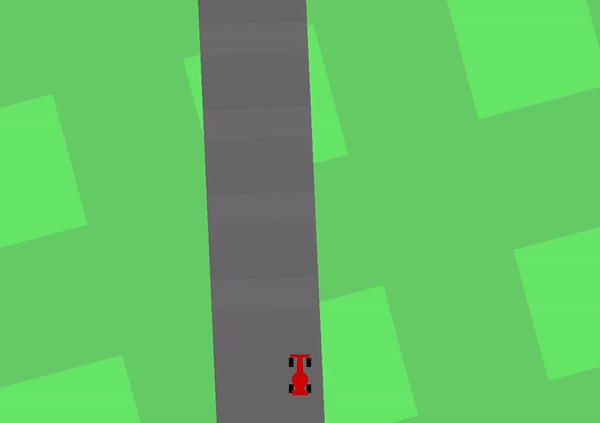 24
14 Feb 2024
Reinforcement Learning in Resonant Extraction
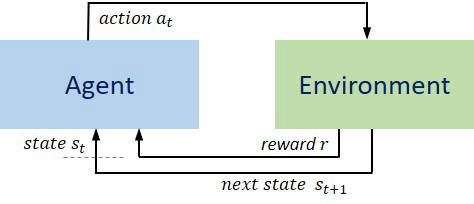 RESONANT
EXTRACTION
In the case of slow spill, the action space is continuous as the control signal’s magnitude could be any real number. To deal with continuous action space, we use policy-based actor-critic methods whereby two neural networks are trained.
25
14 Feb 2024
Reinforcement Learning in Resonant Extraction
Quadrupole current
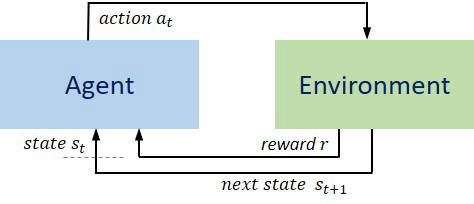 RESONANT
EXTRACTION
In the case of slow spill, the action space is continuous as the control signal’s magnitude could be any real number. To deal with continuous action space, we use policy-based actor-critic methods whereby two neural networks are trained.
26
14 Feb 2024
Reinforcement Learning in Resonant Extraction
Quadrupole current
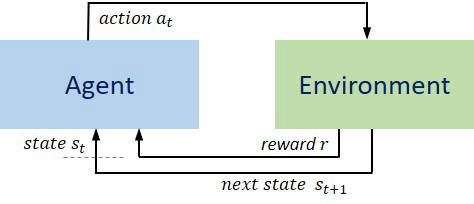 RESONANT
EXTRACTION
In the case of slow spill, the action space is continuous as the control signal’s magnitude could be any real number. To deal with continuous action space, we use policy-based actor-critic methods whereby two neural networks are trained.
27
14 Feb 2024
Reinforcement Learning in Resonant Extraction
Quadrupole current
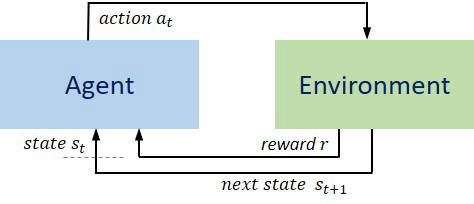 Scaled with regulation 
performance
RESONANT
EXTRACTION
In the case of slow spill, the action space is continuous as the control signal’s magnitude could be any real number. To deal with continuous action space, we use policy-based actor-critic methods whereby two neural networks are trained.
28
14 Feb 2024
Reinforcement Learning  - Actor Critic
ACTOR NETWORK
STATES
RESONANT
EXTRACTION
Actor value :
a real number
[ 21.345]
The actor network takes in the state space variables as the input and outputs the action (i.e., the control signal) to be superimposed to the tune ramp quad current.
This action is played for the next time step and the new spill rate is obtained.
29
14 Feb 2024
Reinforcement Learning  - Actor Critic
CRITIC NETWORK
REWARDS
Critic value :
a real number
[ 0.5638]
RESONANT
EXTRACTION
The critic network takes in the reward values for the episode and gives out a value ‘criticizing’ the how good the action taken was.
This is fed back into the actor network so it takes a better action the next time.
This way, the both the networks together directly learns the policy.
30
14 Feb 2024
Reinforcement Learning  - Actor Critic
TAKE ACTION
RESONANT
EXTRACTION
ACTOR MODEL
CRITIC
MODEL
OBTAIN REWARD
LOSS
Actor learns to act better.
Critic learns to criticize better.
RL AGENT
OBSERVE STATE
31
14 Feb 2024
Reinforcement Learning  - Initial Results
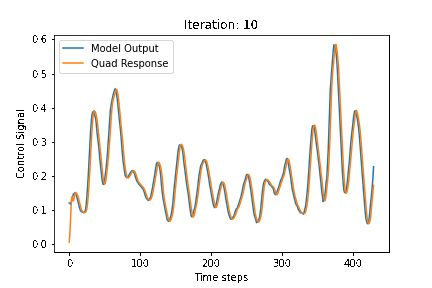 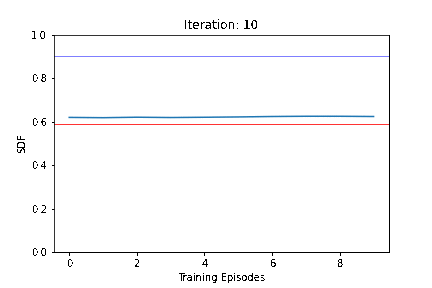 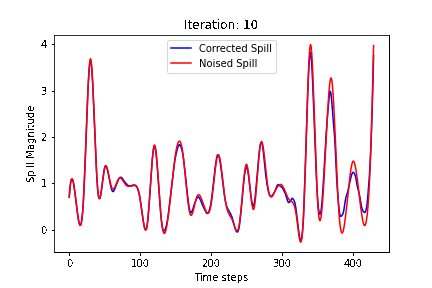 32
14 Feb 2024
Reinforcement Learning  - Initial Results
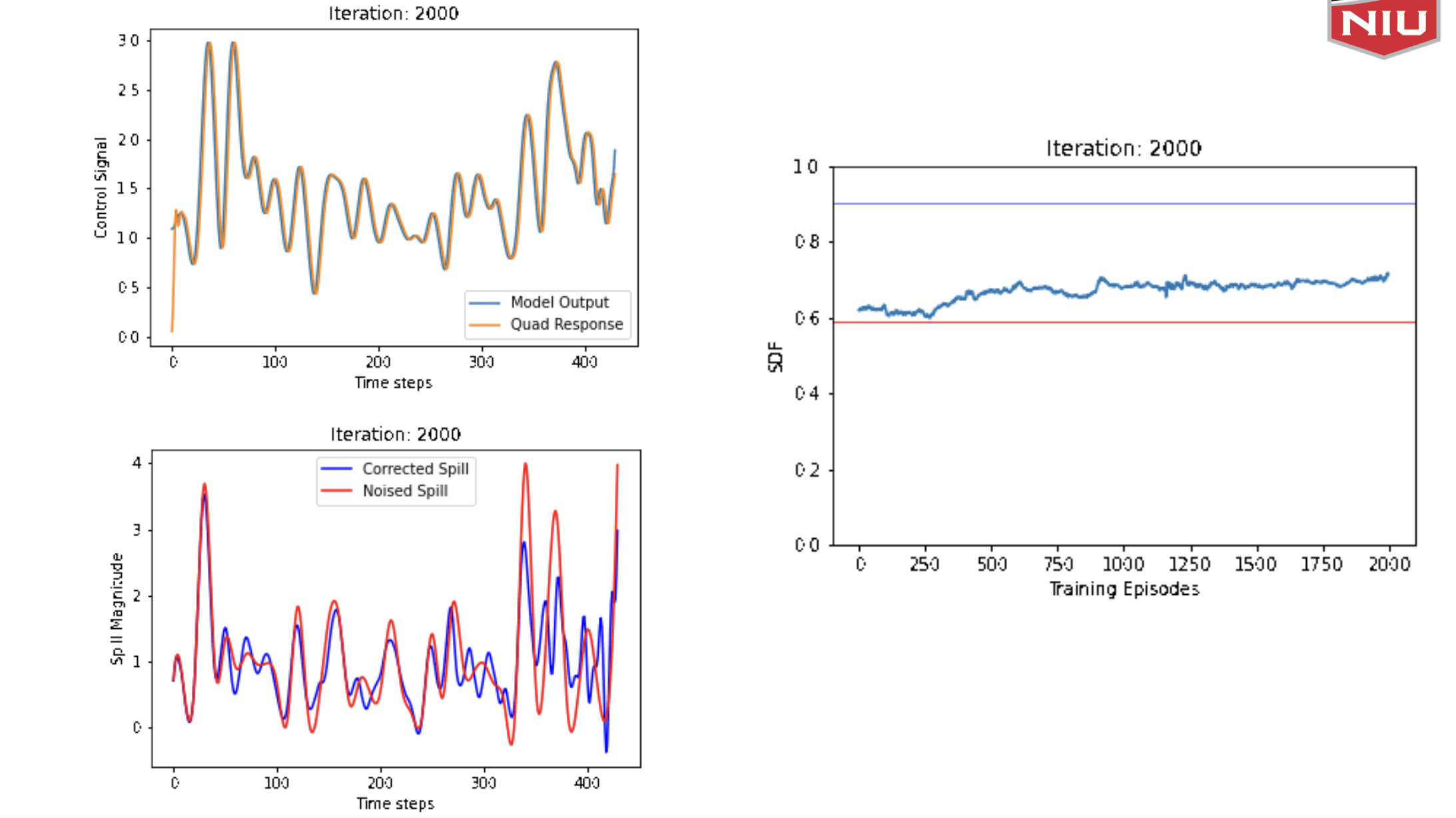 33
14 Feb 2024
Reinforcement Learning  - Neuralized PID Approach
A neutralized PID policy function to optimize the SDF of the spill.
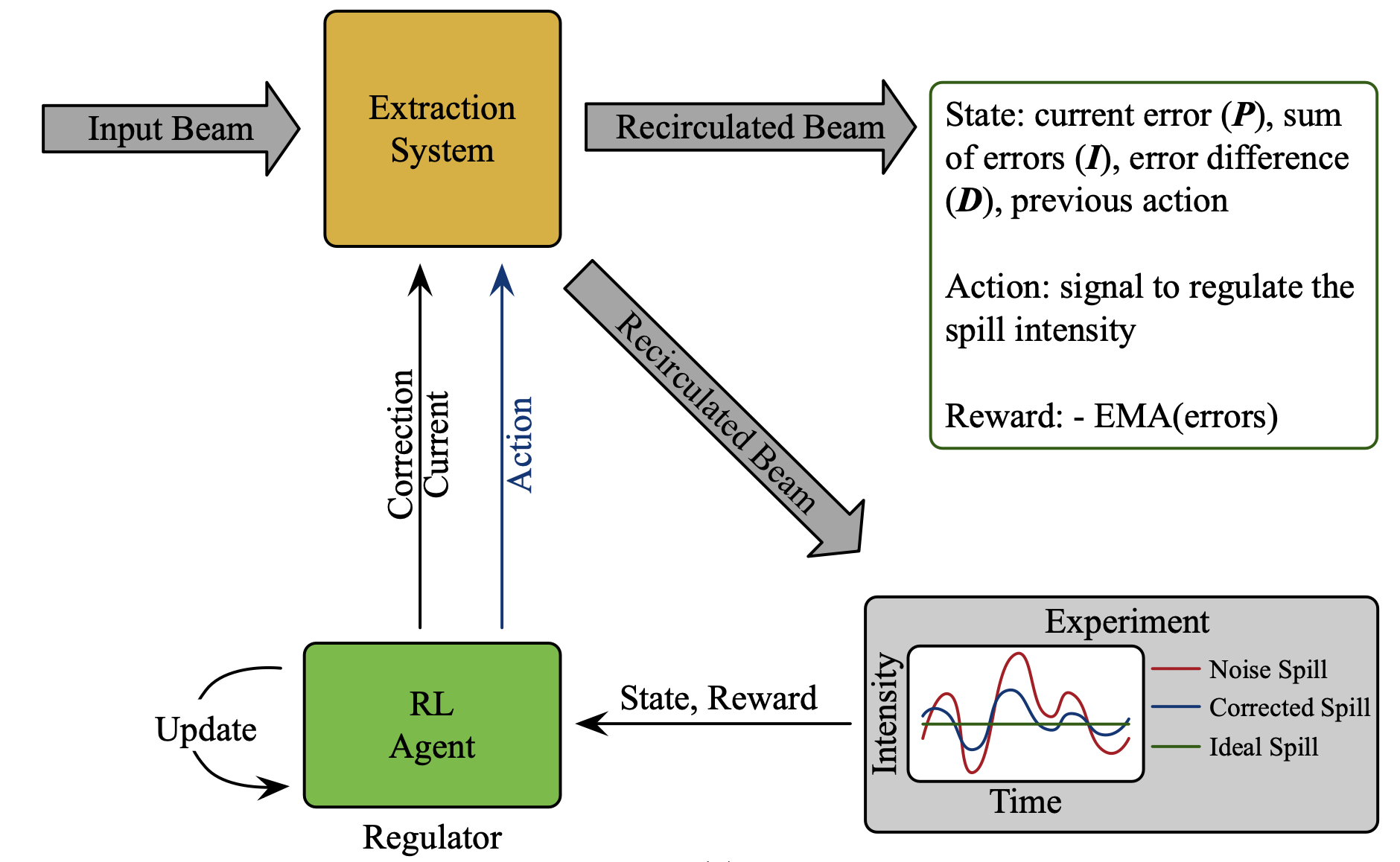 Uses the same physics simulator but with an inductive bias of PID based policy to formulate the state vector.
The PPO algorithm, an RL technique plays a central role in optimizing policy functions to enhance decision-making in sequential tasks and we specifically chose PPO to refine our reward function.
Reward function:
34
14 Feb 2024
Reinforcement Learning  - Neuralized PID Approach
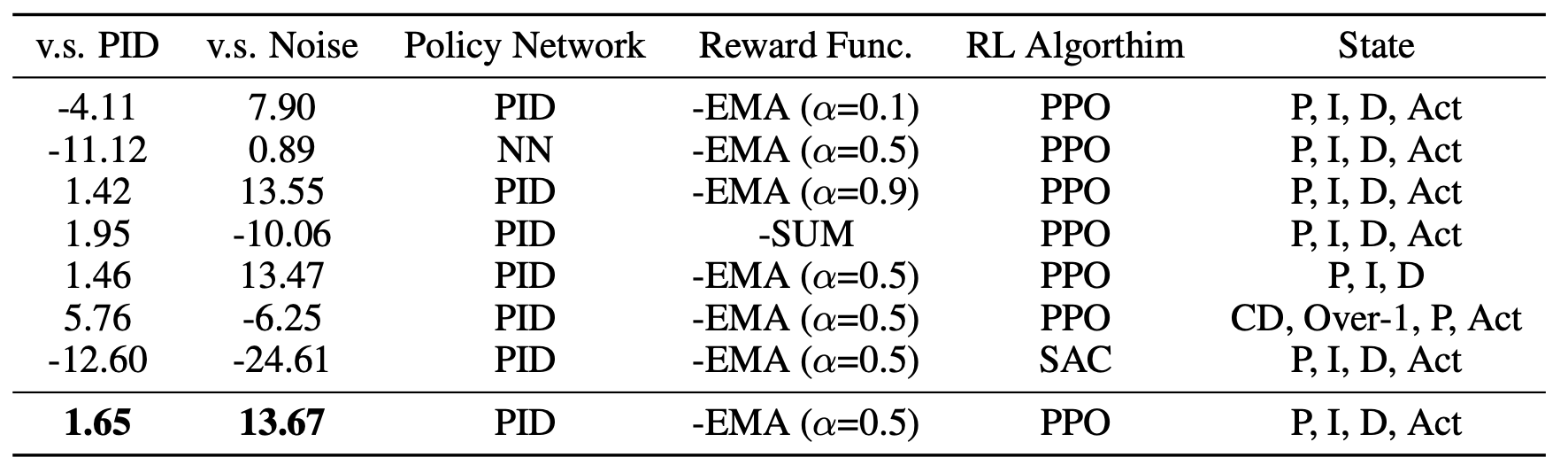 35
14 Feb 2024
Reinforcement Learning  - Neuralized PID Approach
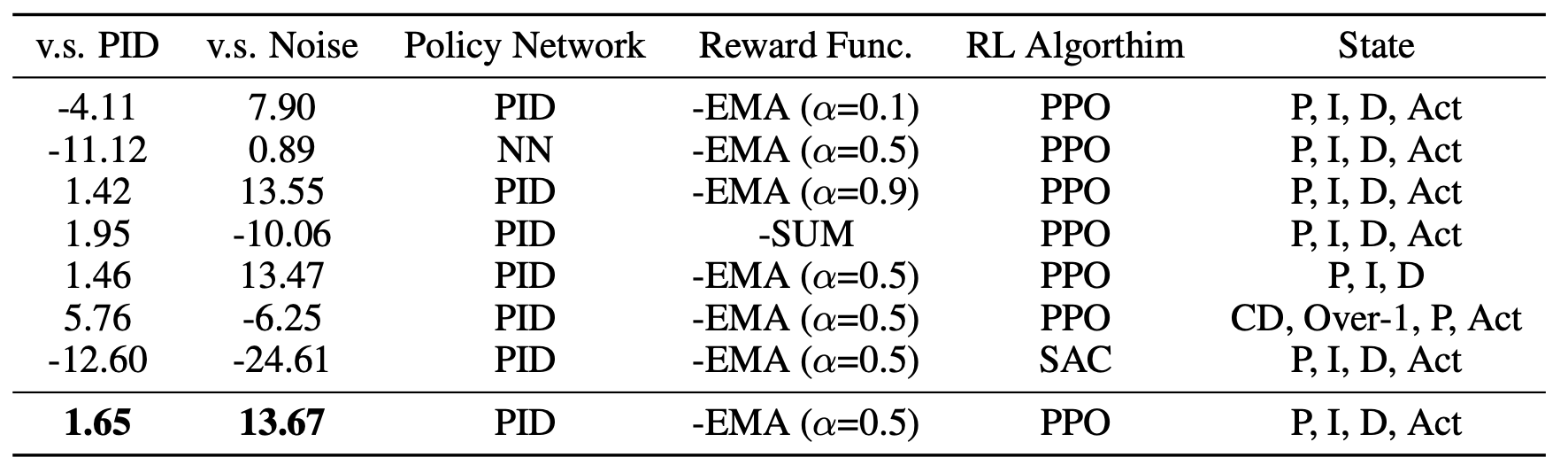 36
14 Feb 2024
Reinforcement Learning  - Neuralized PID Approach
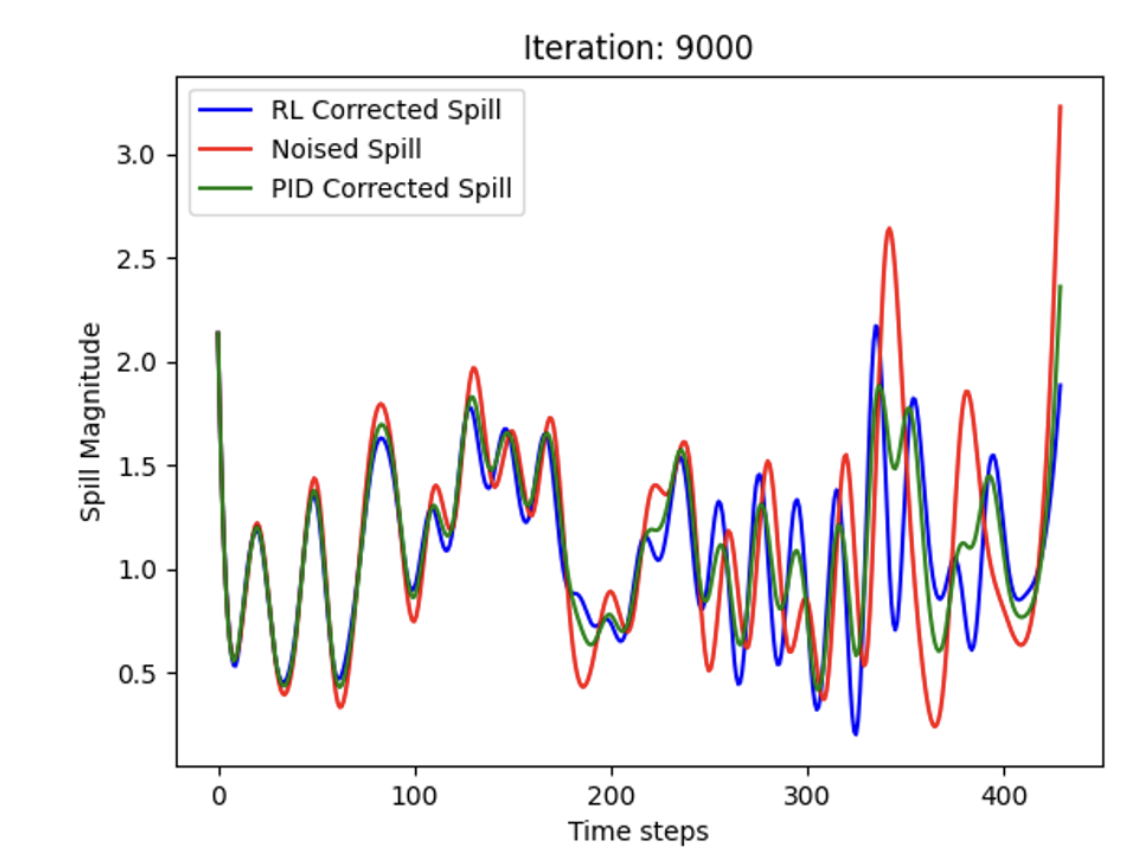 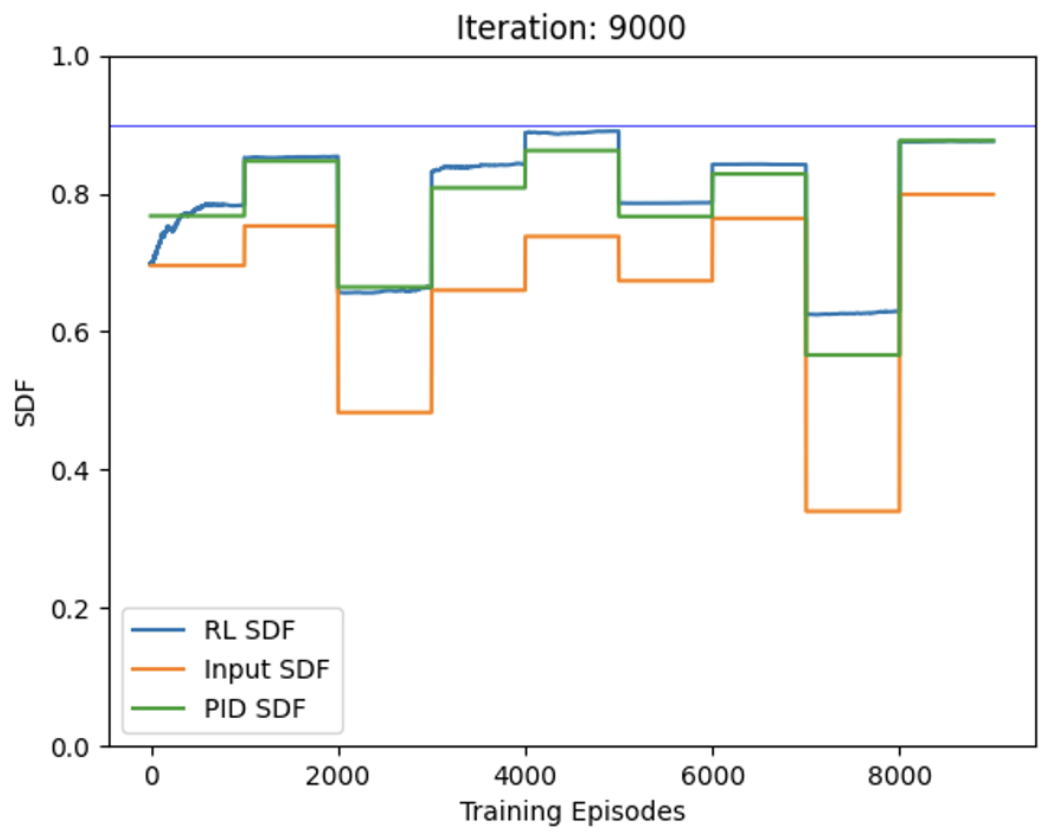 37
14 Feb 2024
THANK YOU
38
14 Feb 2024
GRU ML Model Replacing PID
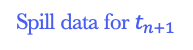 Stn+1 = [stn-tw+1, stn-tw+2, …, stn+1]
I(tn)
PHYSICS SIMULATOR
Quad current
ML agent
I
GRU Neural Net
with 2 hidden layers
39
14 Feb 2024
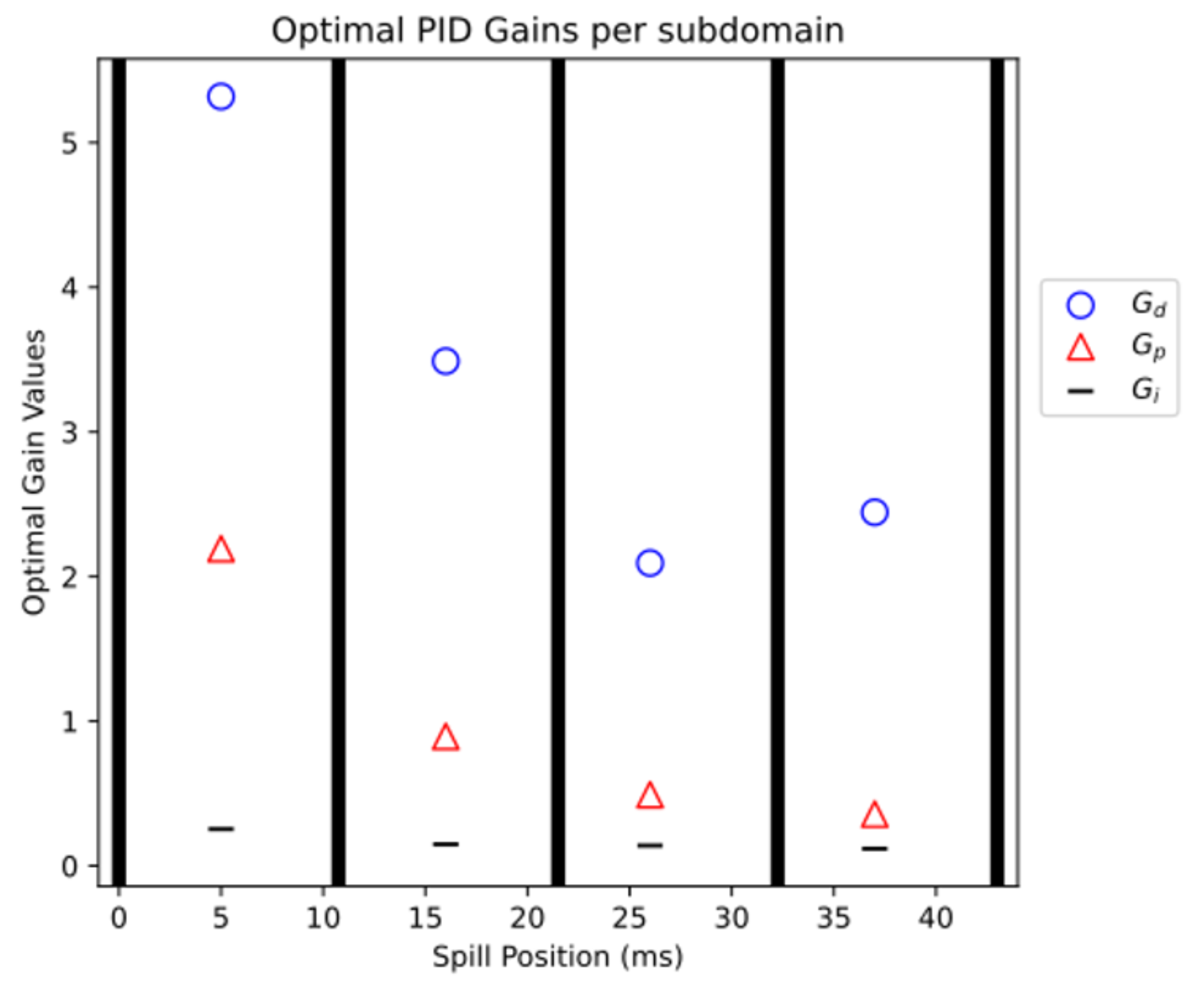 40
14 Feb 2024
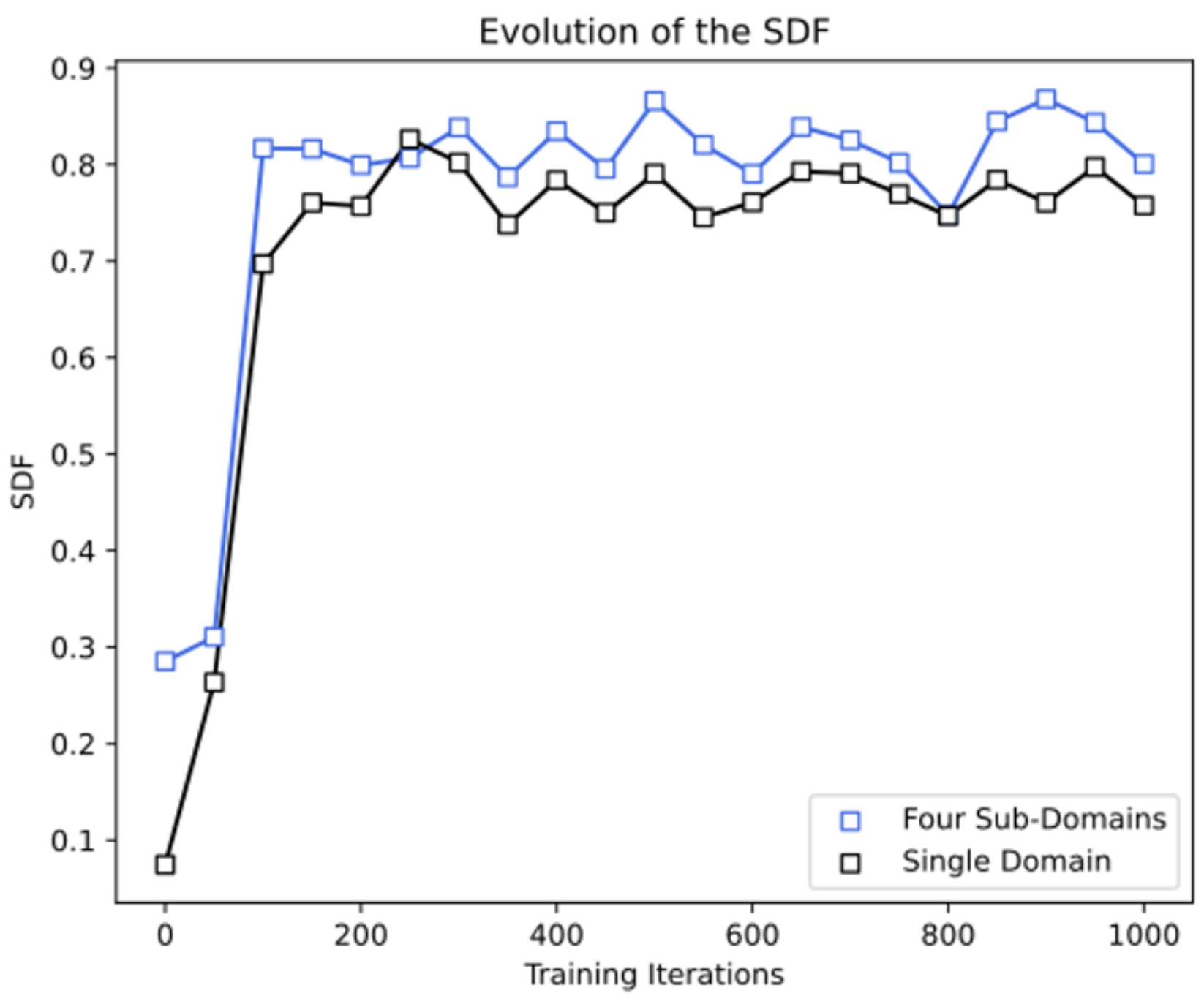 41
14 Feb 2024